СОБСТВЕННОСТЬ И ДОХОДЫ
1. Понятие собственности
2. Основные формы собственности
3. Отношения собственности
4. Доход
5. Прожиточный минимум
6. Потребительская корзина
асс. Самонова М.Н.
1. Понятие собственности
Собственность составляют отношения между людьми по поводу :
1. присвоения определённых вещей

2. средств производства и производимых продуктов (с экономической точки зрения)
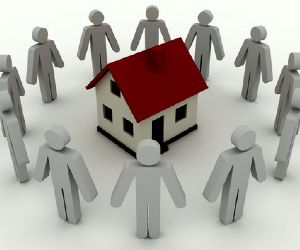 асс. Самонова М.Н.
асс. Самонова М.Н.
асс. Самонова М.Н.
асс. Самонова М.Н.
асс. Самонова М.Н.
Конституция Республики Беларусь Статья 13
«Собственность может быть государственной или частной»
Коллективная собственность является разновидностью частной собственности
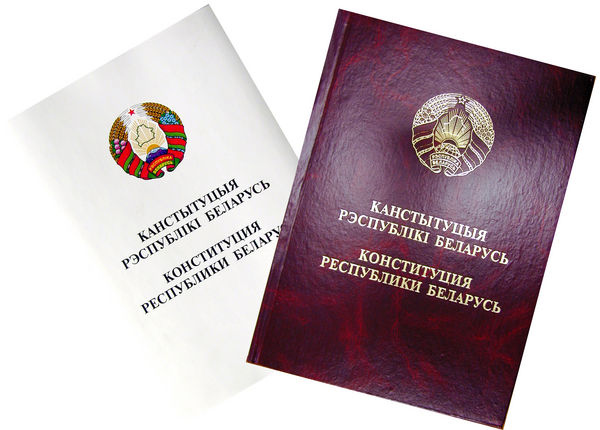 асс. Самонова М.Н.
3. Отношения собственности
Владение - это юридически закреплённый факт реального обладания объектом собственности
Пользование - применение объекта собственности в соответствии с его назначением и по усмотрению и желанию пользователя
Распоряжение - право и возможность собственника поступать по отношению к объекту в рамках закона любым желаемым образом
Ответственность - обеспечение соответствующего закону использования объекта собственности
асс. Самонова М.Н.
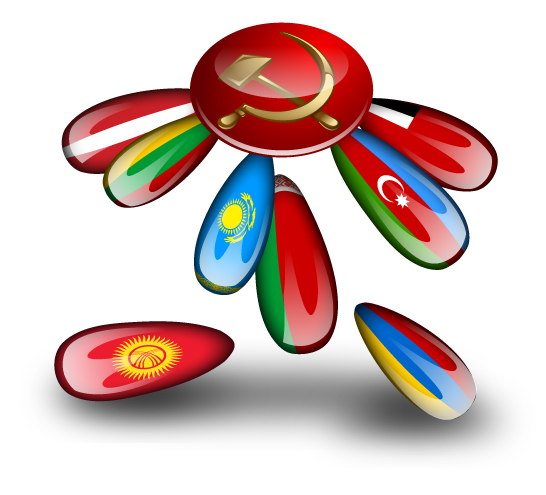 После распада СССР – изменения в отношениях собственности:
1. Приватизация - передача государственной или муниципальной собственности за плату или безвозмездно в частную собственность.
2. разгосударствление экономики  - уменьшение роли государства в управлении экономическими объектами при одновременной приватизации части государственной собственности.
асс. Самонова М.Н.
асс. Самонова М.Н.
асс. Самонова М.Н.
5. Прожиточный минимум
- это стоимость минимального набора материальных благ и услуг, необходимых для обеспечения жизнедеятельности человека и сохранения его здоровья
1. Рассчитывается с учётом потребительской корзины
2. учитывает обязательные платежи и взносы
3. рассчитывается в среднем на душу населения по основным социально-демографическим группам
4. используется для расчёта государственных пособий семьям, воспитывающим детей, минимальных размеров пенсий , для индексации денежных доходов населения с учётом инфляции
5. служит критерием для отнесения граждан к категории малообеспеченных
асс. Самонова М.Н.
Бюджет прожиточного минимума с 1 февраля по 30 апреля 2014 г.
Для трудоспособного населения БПМ с февраля установлен в размере Br1 млн 265 тыс. 340, 
для пенсионеров - Br959 тыс. 270, 
для детей в возрасте до 3 лет - Br954 тыс. 830,
 для детей в возрасте от 3 до 6 лет - Br1 млн 245 тыс. 490, 
для детей в возрасте от 6 до 18 лет - Br1 млн 228 тыс. 880, 
для детей-студентов - Br1 млн 148 тыс. 850.
асс. Самонова М.Н.
6. Потребительская корзина
это научно обоснованный сбалансированный набор товаров и услуг, удовлетворяющих важнейшие жизненные потребности человека в определённые отрезки времени в соответствии с условиями и особенностями, сложившимися в стране.
продукты питания, одежда, бельё, обувь, предметы общесемейного пользования, лекарства, предметы санитарии и гигиены, а также жилищно-коммунальные, транспортные и бытовые услуги, услуги детских дошкольных учреждений.
асс. Самонова М.Н.